People of Good Works
Titus 3:14
Introduction
Need to learn (1:10-16)
How to learn
Rebuke sharply & teach them (1:13; 2:1,15)
Show them (2:1,3-6, 6-8; 1 Peter 5:3)
What Kind of People?
ZEALOUS for good works (2:14)
 Go after, want
 What trained to do (2:11-14)
What Kind of People?
ZEALOUS for good works (2:14)
READY for every good work (3:1)
Prepared
To show courtesy to all (3:2)
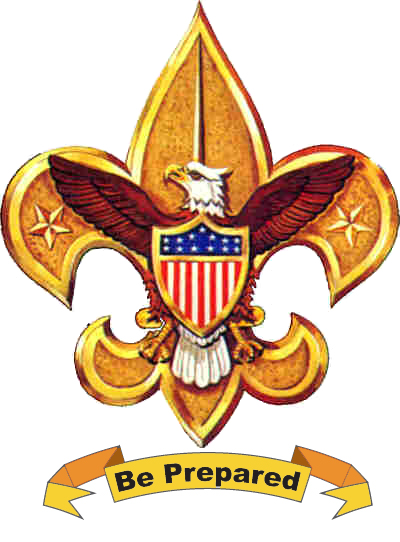 What Kind of People?
ZEALOUS for good works (2:14)
READY for every good work (3:1)
CAREFUL to lead in good works (3:8)
Full of care/thought 
It is beautiful & profitable
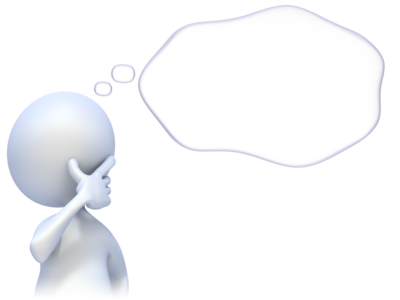 And let our people learn to devote themselves to good works, so as to help cases of urgent need, and not be unfruitful.
Titus 3:14
IT IS CHRISTIANITY 101